OTIMIZAÇÃO DA SÍNTESE DO BICARBONATO DE AMÔNIO
VICTOR CAVALCANTI
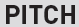 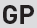 EQUIPE
STAKEHOLDERS EXTERNOS
& Fatores Externos
JUSTIFICATIVA& Passado
RISCOS
PREMISSAS
RESTRIÇÕES
CUSTOS
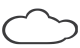 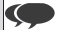 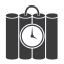 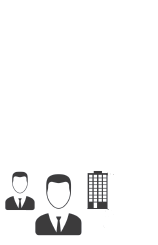 LINHA DO TEMPO
O cliente irá fornecer as condições operacionais iniciais 
O cliente irá fornecer os insumos e  equipamentos necessários
As análises de DRX serão de responsabilidade do cliente
Desenvolvimento de uma nova rota tecnológica, que visa o beneficiamento do Carbonato de Sódio a partir do efluente da lixiviação;
É relevante a síntese do bicarbonato de amônio, como etapa para que exista a conversão do sulfato de sódio em carbonato de sódio, fator importantes para a sustentabilidade econômica e ambiental do processo.
Atraso na entrega de insumos 
Falha de equipamentos 
Falta de parâmetros para testes posteriores
GRUPO DE ENTREGAS
SENAI CIMATEC
SENAI CIMATEC PARK
LARGO
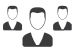 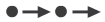 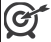 OBJ SMART
Bruno Santana
Eduardo Portela
Matheus Cardoso
Victor Carvalho
Victor Cavalcanti
PRODUTO
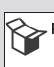 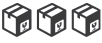 Desenvolver scale up da síntese do bicarbonato de amônio, num período de 4 meses
Balanço de massa e energia
Planejamento dos testes
Relatório final
Relatório da síntese do bicarbonato de amônio otimizada
Mês 1
Mês 2
Mês 3
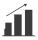 BENEFÍCIOS
Futuro
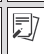 REQUISÍTOS
Geração de produto oriundo de rejeito; com valor agregado
Redução de impacto ambiental;
Empresa inserida na  economia circular.
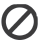 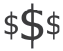 Conversão de 90% do hidróxido em carbonato;
Relatório devera estar sobre as norma ABNT.
Período de execução superior a 4 meses;
Equipe do projeto só poderá acessar o SENAI CIMATEC Park sob autorização
R$ 0,00
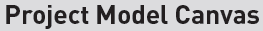 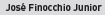